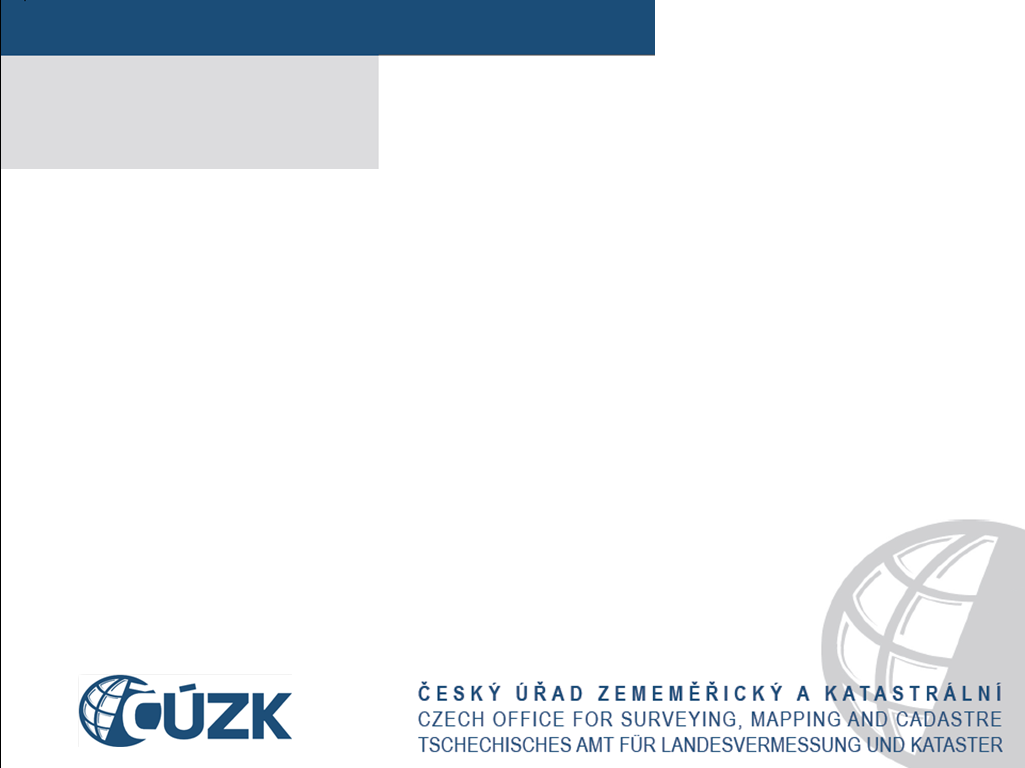 The Registry of Territorial Identification, Addresses and Real Estates
Jaroslav Bačina
BASIC REGISTERS
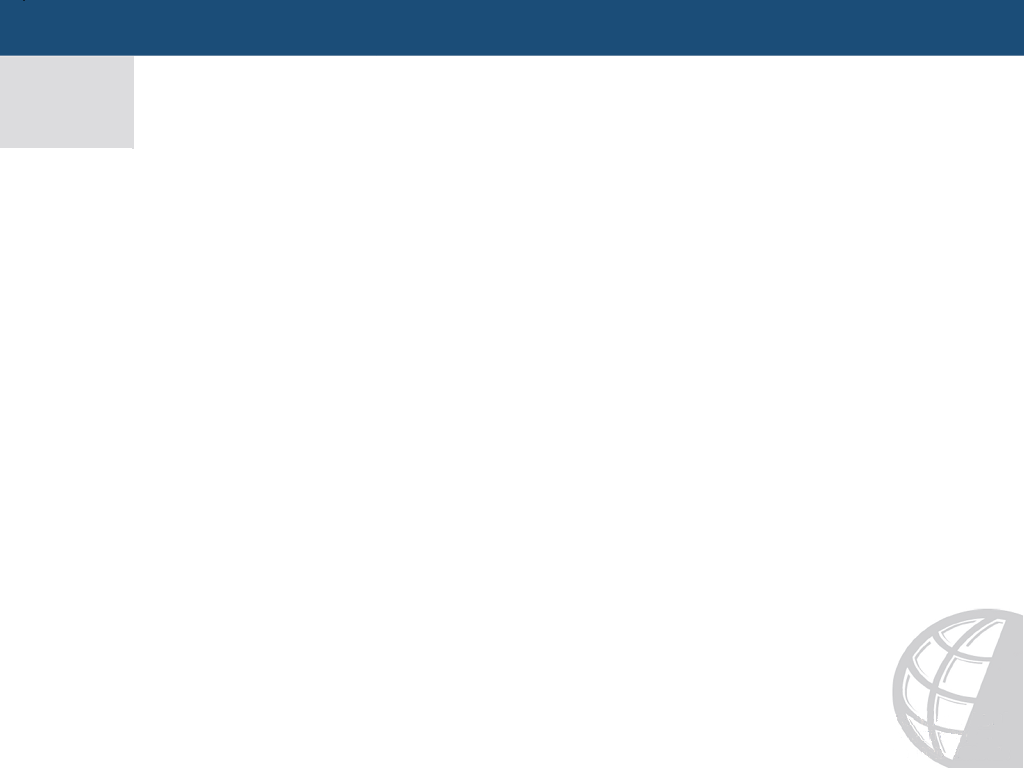 eGovernment in the Czech Republic
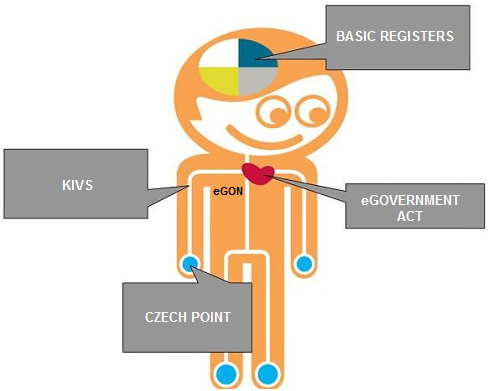 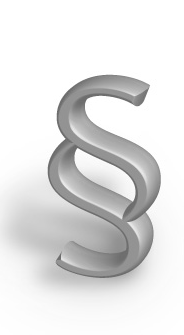 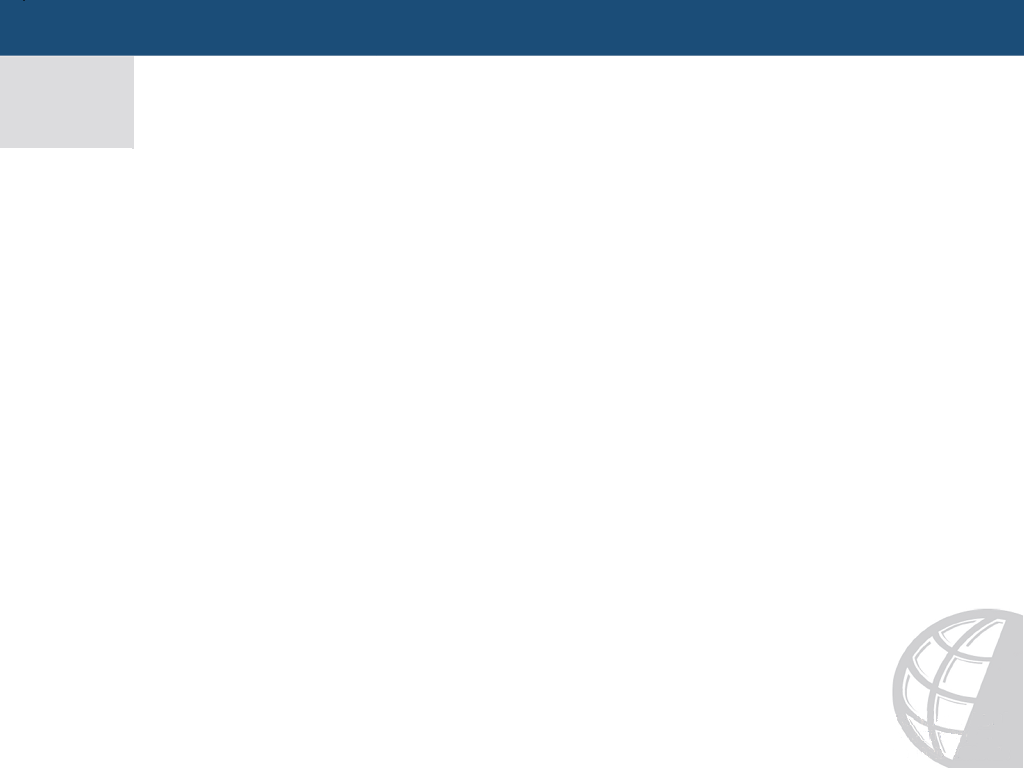 Basic registers:
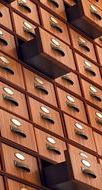 ROB – register of inhabitants
ROS – register of persons – holds the data of companies and governmental agencies
RUIAN – register of territorial identification, addresses and real estates
RPP – register of rights and responsibilities of public authorities – holds the data about administrative decisions
Financed through state budget
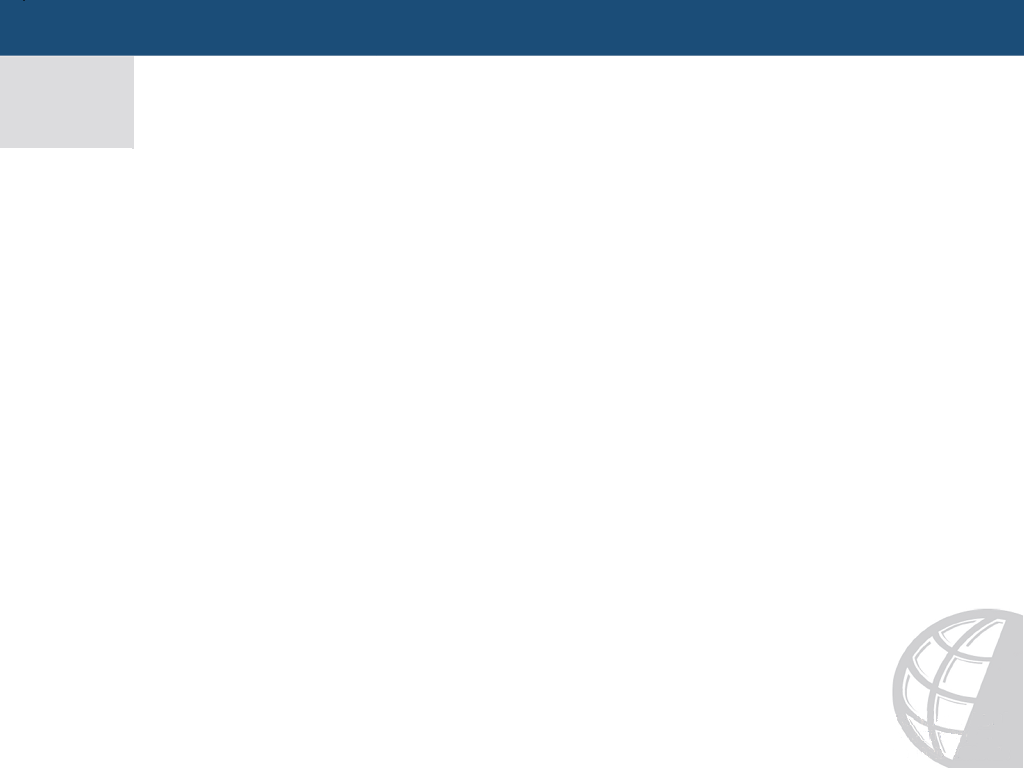 Basic registers characteristics:
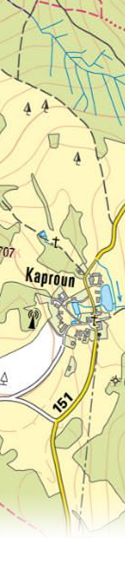 Central information source for public authorities           –   over 2529 public authorities connected
Collect data once, use many times
Elimination of duplicated data and discrepencies
Shared services on central, regional and local levels - the so-called reference data is adopted by all authorities as verified and up-to-date. 
Secure data interchange between information systems of public administration

Improvement of the quality of services provided by the State Administration
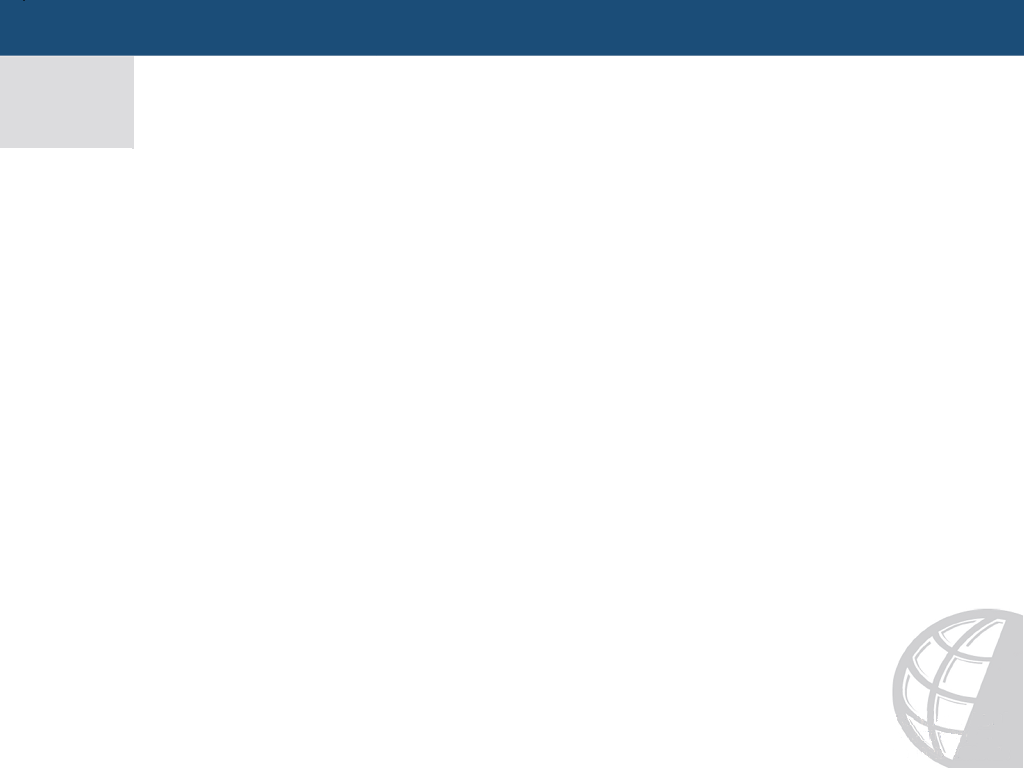 Basic Registers
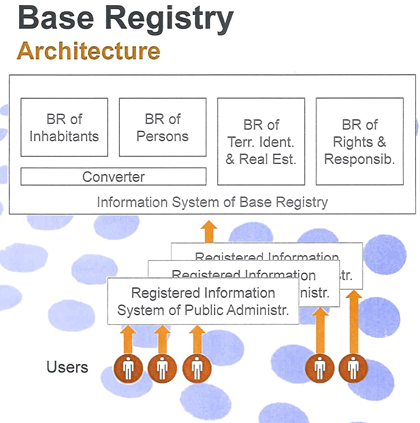 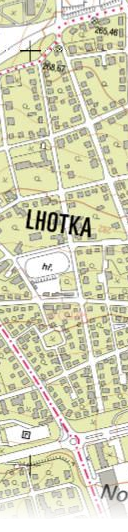 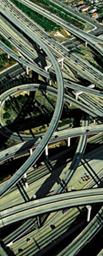 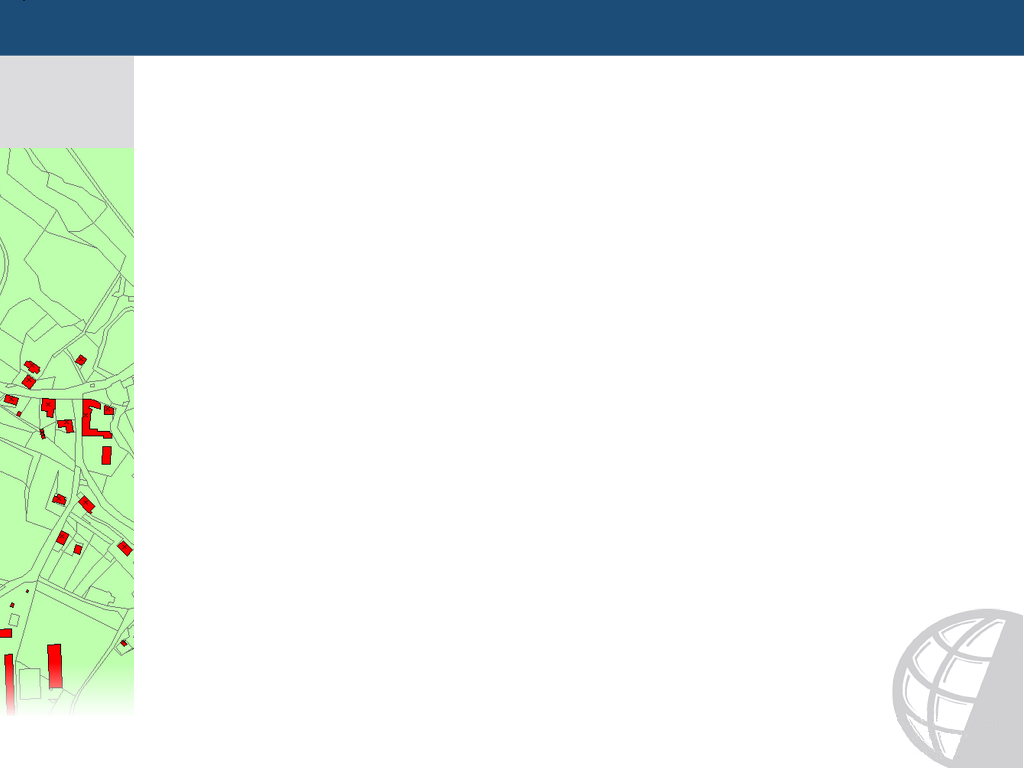 Current status of Basic Registers:
Legislation complete - Act No. 111/2009 on Basic Registers and implementing Decree No. 359/2011
Systems implemented, installed and fully operated since 1. 7. 2013
Editing systems connected and working on near real time base
reader systems connected
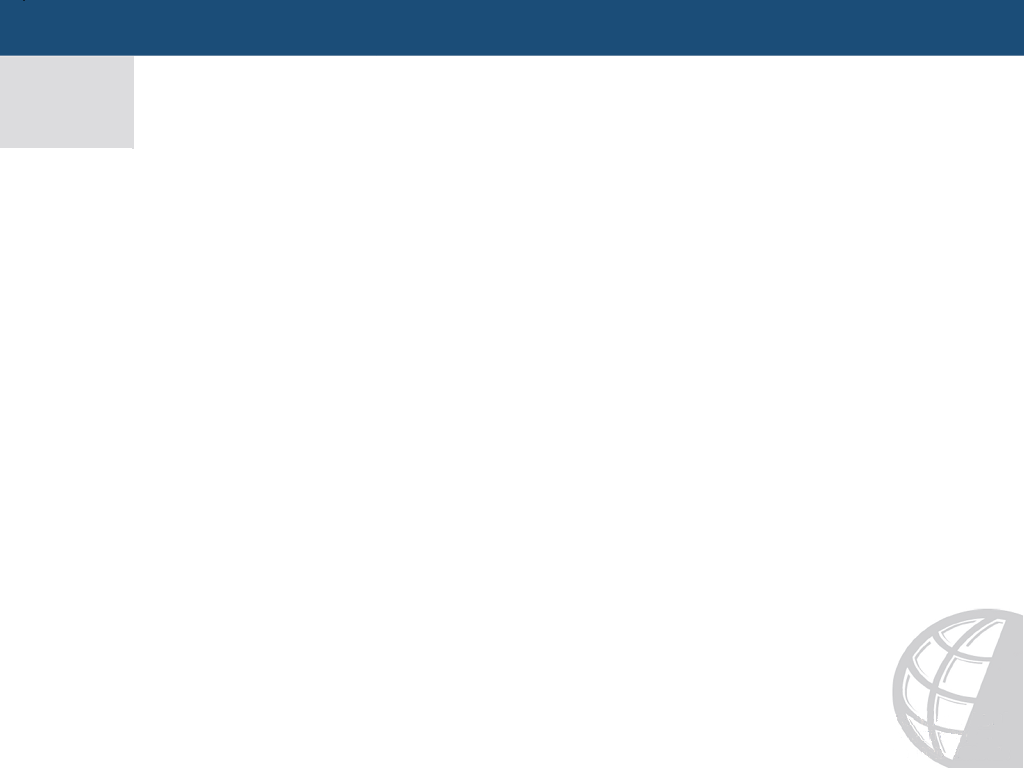 The Registry of Territorial Identification, Addresses and Real Estates - RÚIAN
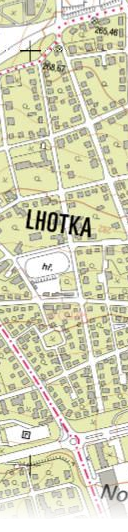 The largest Basic Register within the eGovernment

Responsible public authority: Czech Office for Surveying, Mapping and Cadastre

No personal data 		 		
Unique data resource of addresses for state administration
Operated since 1. 7. 2012
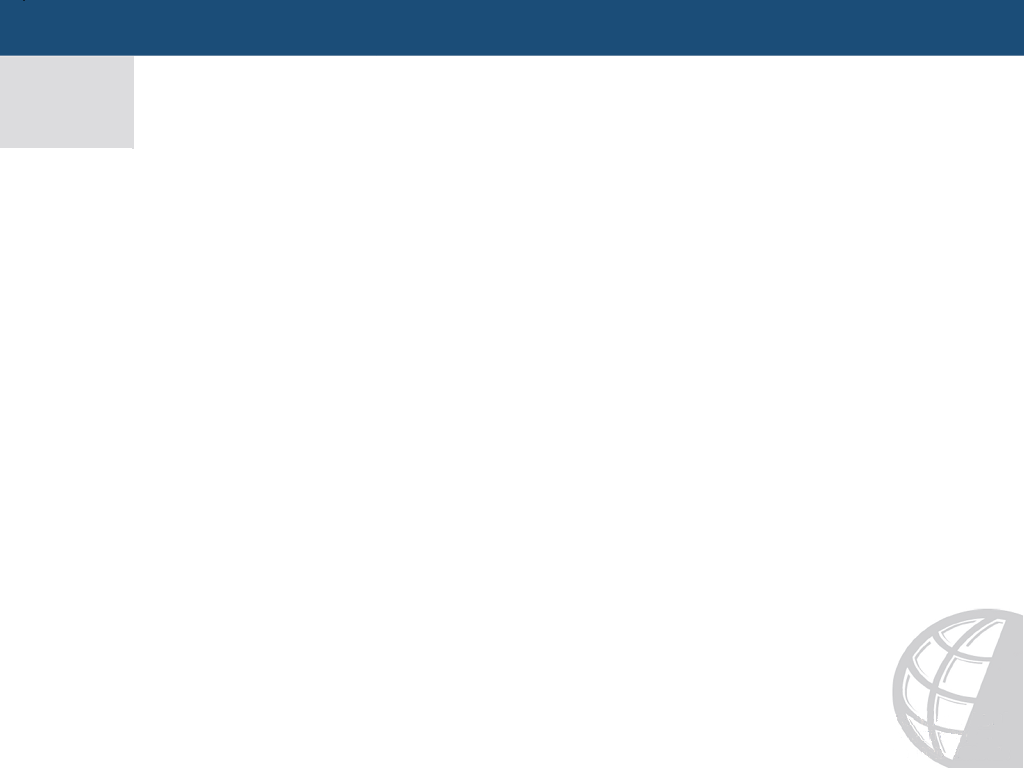 The Registry of Territorial Identification, Addresses and Real Estates - RÚIAN
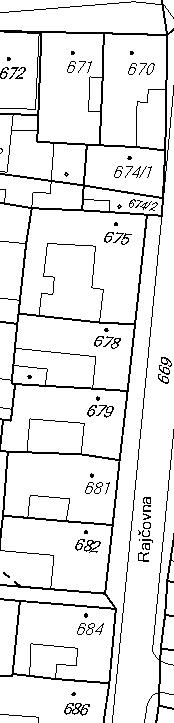 The RÚIAN keeps information about territorial identification and addresses which is binding for the whole state administration

Content of the RÚIAN: 
	descriptive and location data about
territorial features and units
purpose territorial features
addresses
links  among data
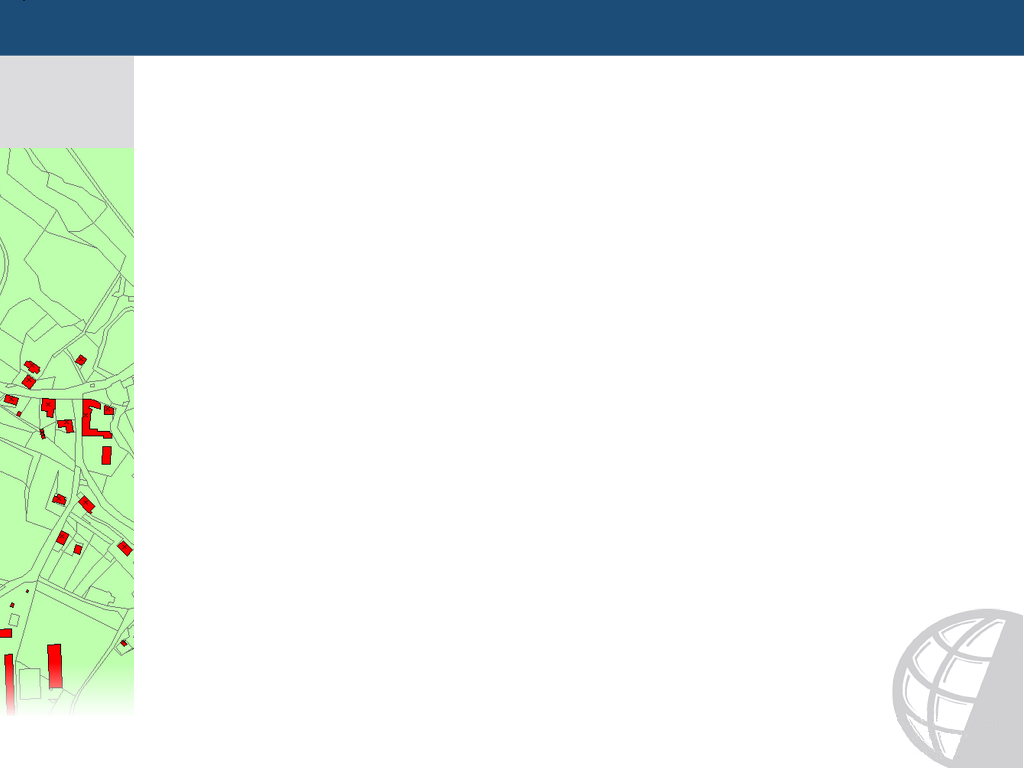 RÚIAN
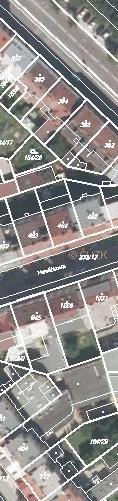 Editors of the RÚIAN:
		Municipalities 
		Building Authorities
		Czech Statistical Office
		Czech Office for Surveying, Mapping and Cadastre (ČÚZK)

Online updating
Reference data is recorded by two editing information systems (other systems reading them only): 

		Information System of the Cadastre of Real Estates (ISKN)
		Information System of Territorial Identification (ISÚI)
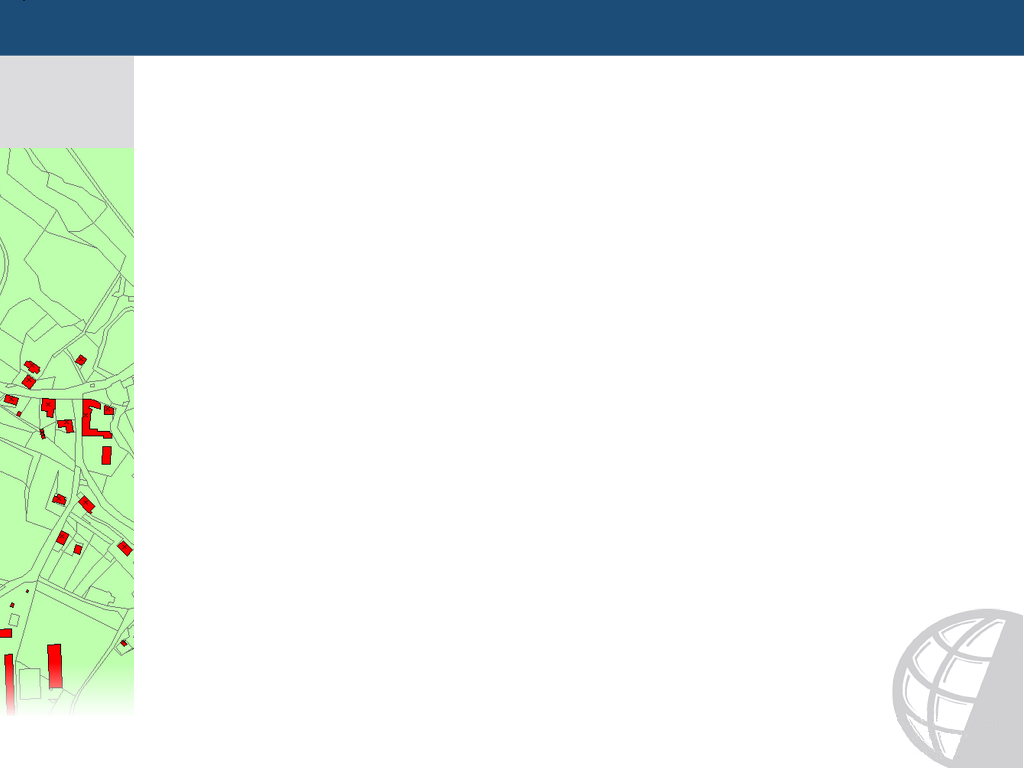 How to get RÚIAN data?
Data of the RÚIAN is available via Public Remote Access:
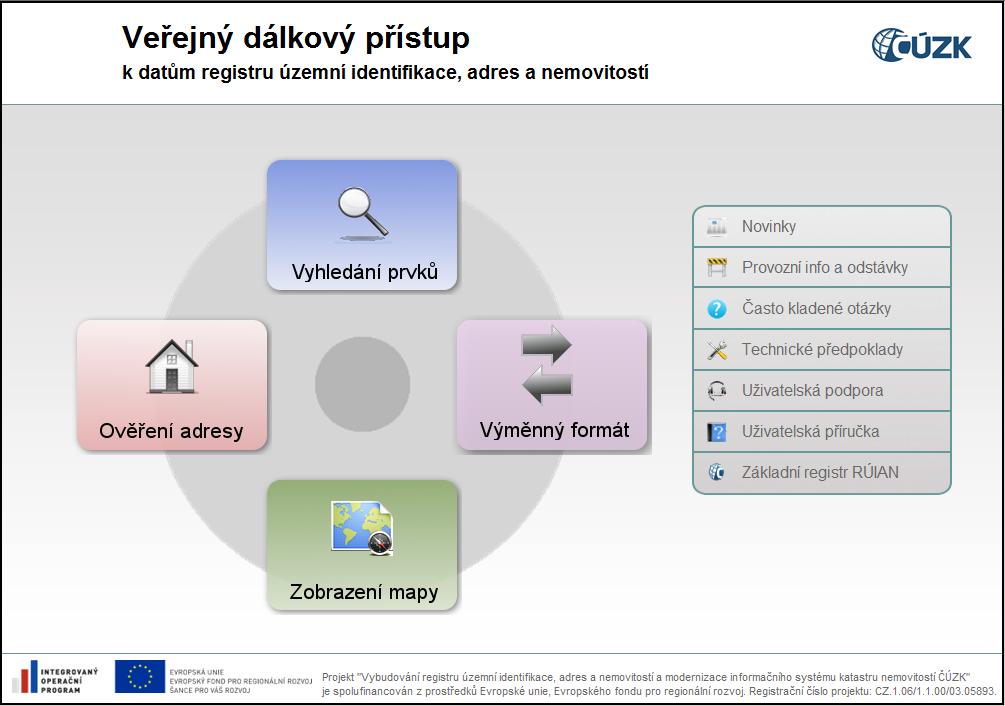 free of charge
no registration of the clients
only informative data
http://vdp.cuzk.cz
8. 4. 2014
ISSS 2014
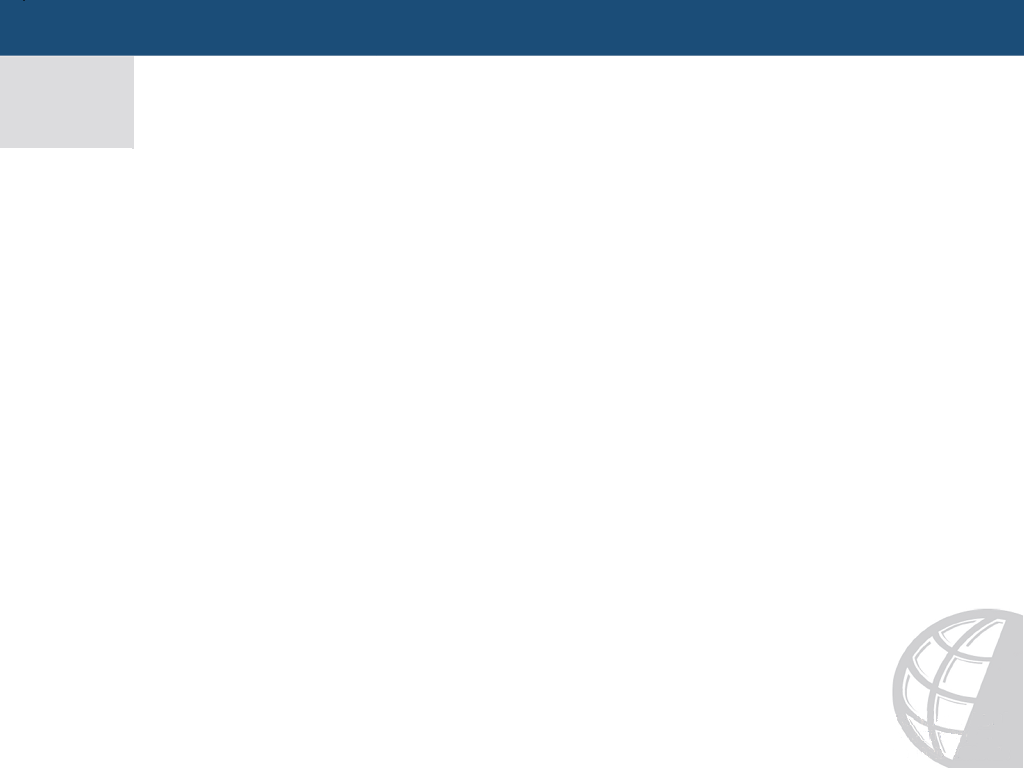 Exchange format
Everybody can download RÚIAN data from http://vdp.cuzk.cz/
Free download without any registration
RÚIAN data is provided in exchange format 
	GML 3. 2. 1. 
	- format inspired by INSPIRE specification
All data – provided on a monthly basis
Changes – provided on a daily basis
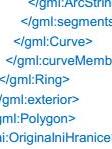 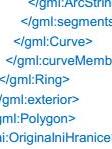 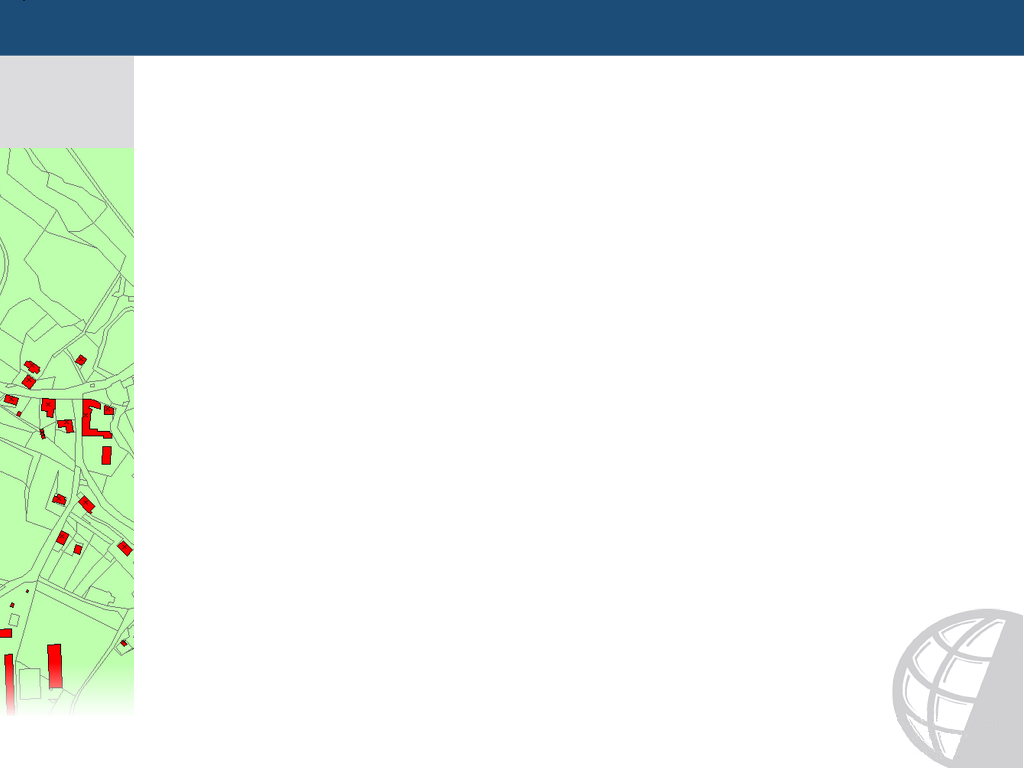 Download settings
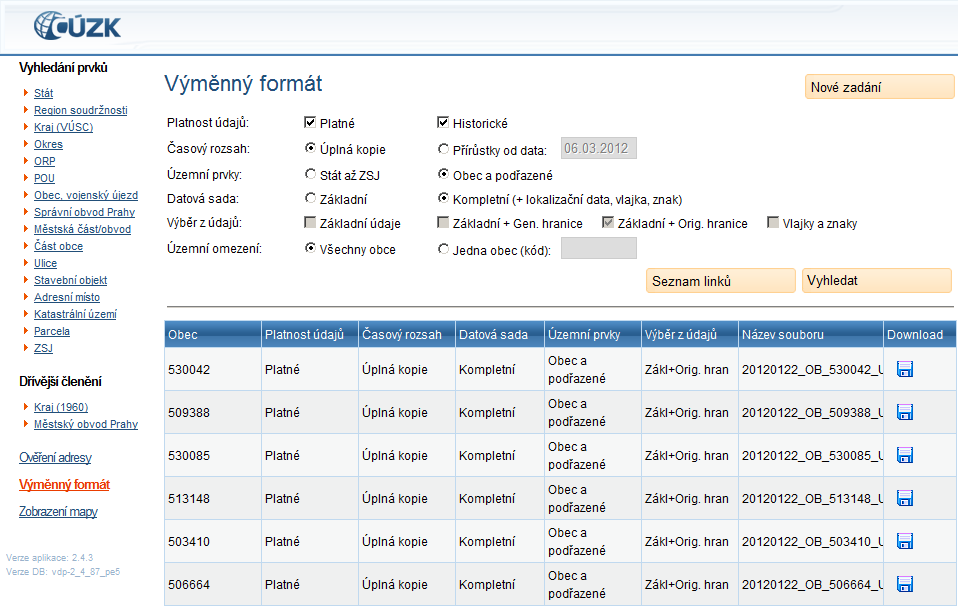 8. 4. 2014
ISSS 2014
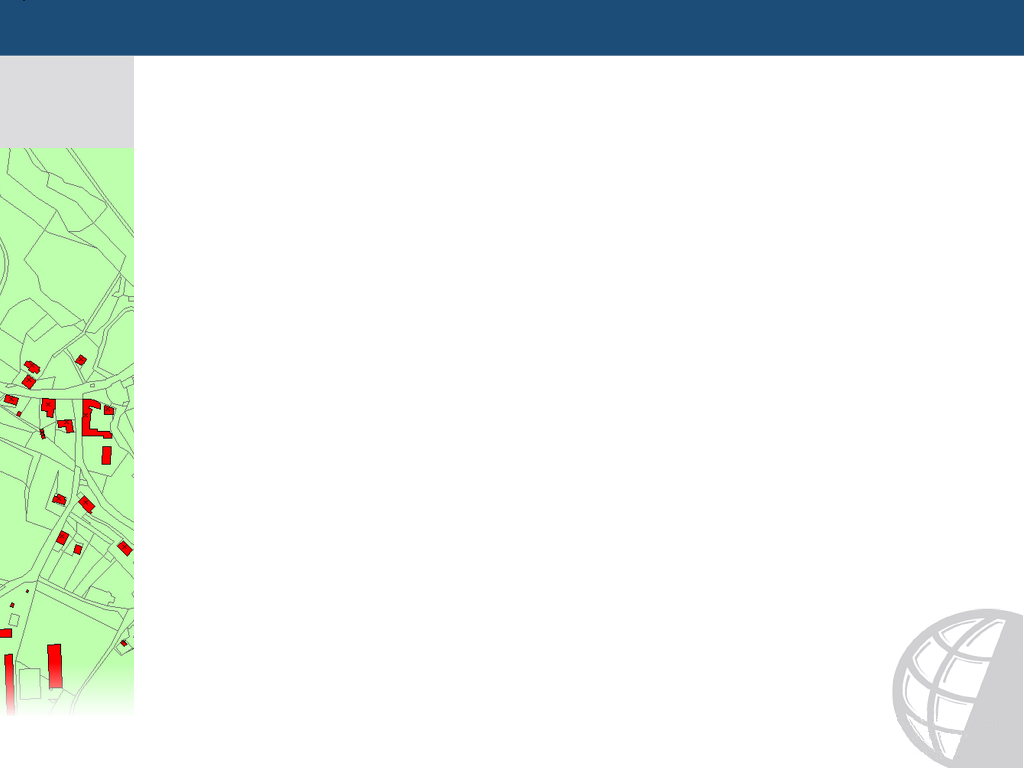 Accesses to RÚIAN - statistics
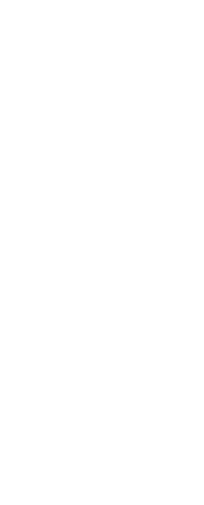 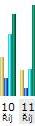 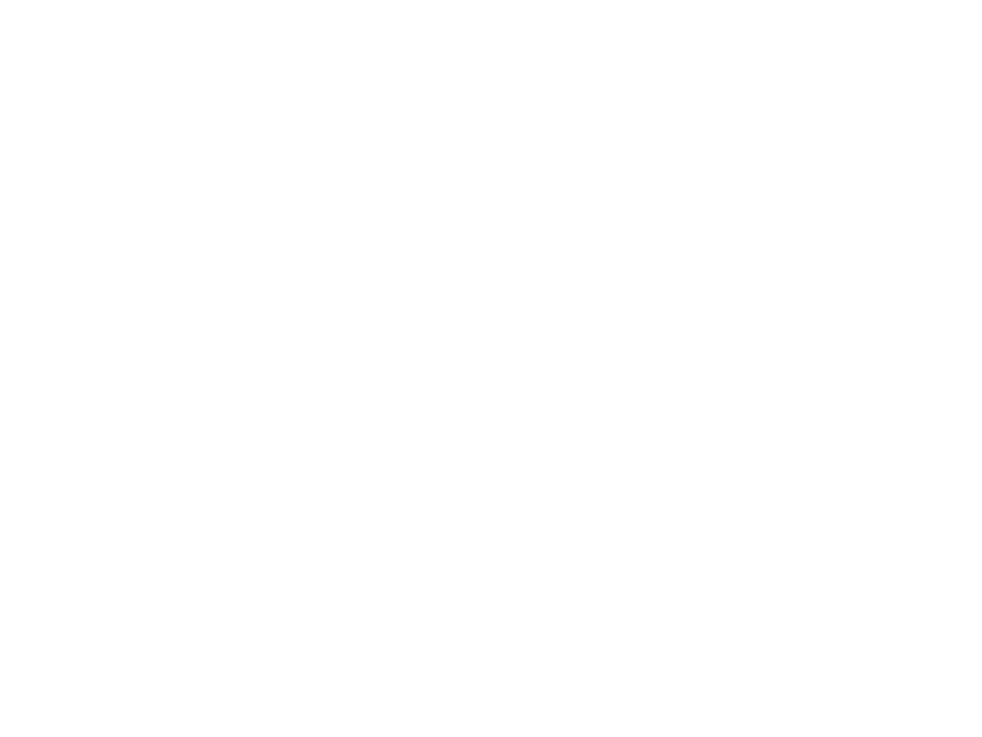 6 253
towns
80 500
Administrative units  in Prague
Urban districts  
in Prague
Streets
Cadastral units
15 070
21 050 000
Parts of towns
MO/MČ
Plots of land
4 010 000
Buildings
1.1.2014
2 910 000
Address Points
Electoral districts
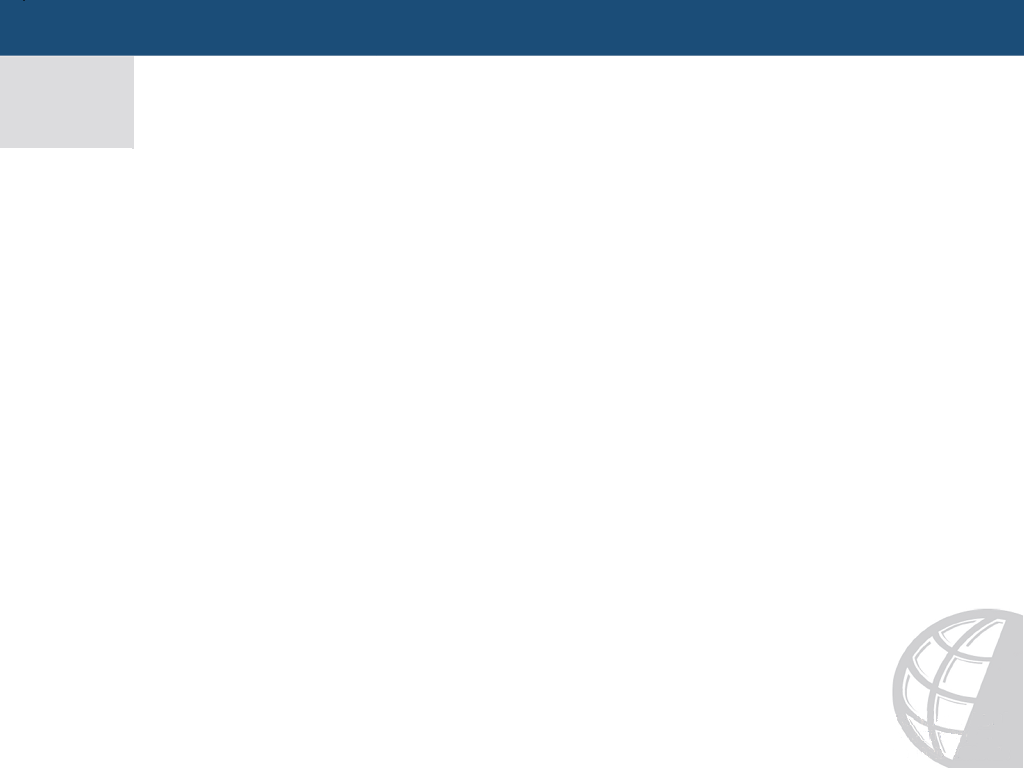 Records in the RÚIAN
Some records in the RÚIAN have constitutive character.
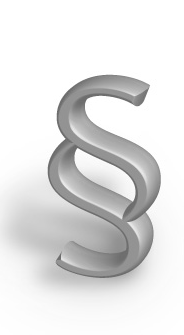 Parts of towns
Records  concerning the streets, other public areas or the parts of towns are effective by the entry into the RÚIAN.

Allocation of building number is effective by the entry into the  RÚIAN.
Streets
Buildings
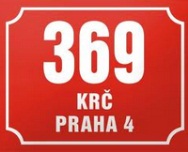 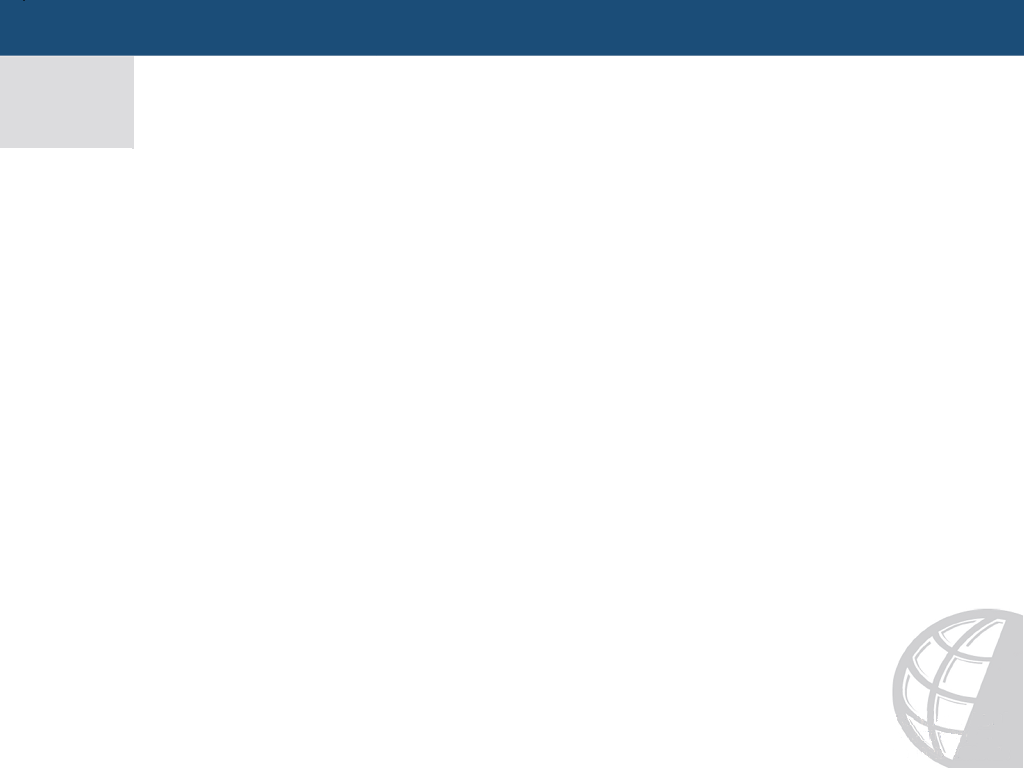 Records of the buildings in RÚIAN
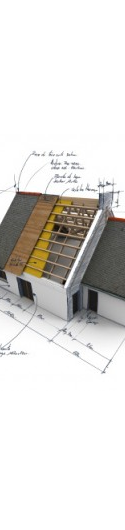 RÚIAN contains the records of the buildings registered in the Cadastre of Real Estates and some other buildings according to its special definition

Records of the buildings are kept by Building Authorities using editing information system ISÚI.
ČÚZK, which uses an editing information system ISKN, keeps the following records:
outlines of the buildings according to Cadastre of Real Estates
land use
type of conservation of the land
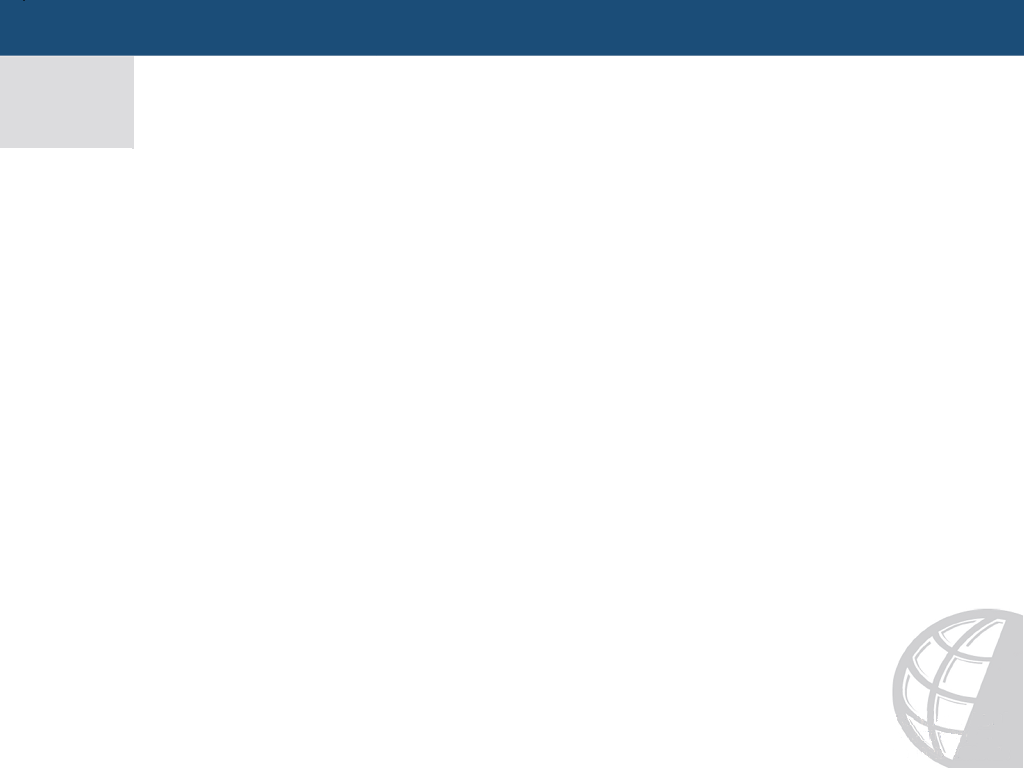 Records of the addresses in RÚIAN
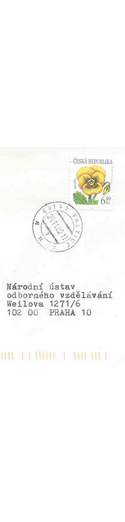 Unique structure of the addresses according to Decree 
	No. 359/2011
Addresses recorded in the RÚIAN are binding for the whole state administration.

Records of the addresses are carried out by municipalities, which use editing information system ISÚI.
Verification of the links between addresses and buildings.
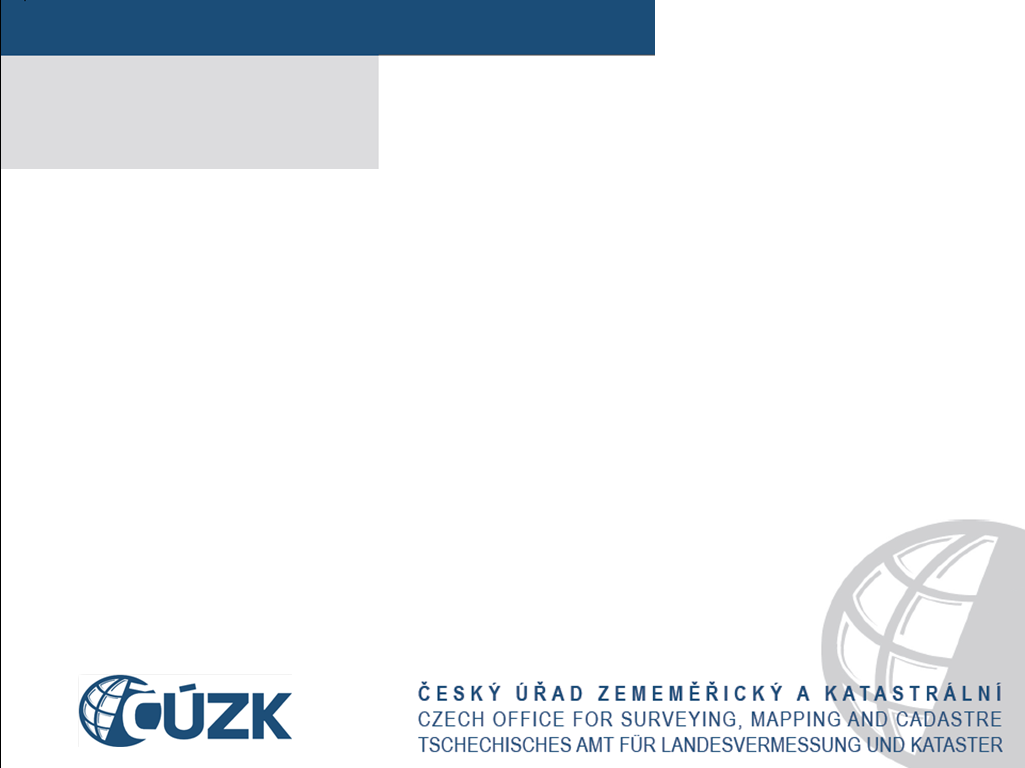 Thank you for your attention.
jaroslav.bacina@cuzk.cz